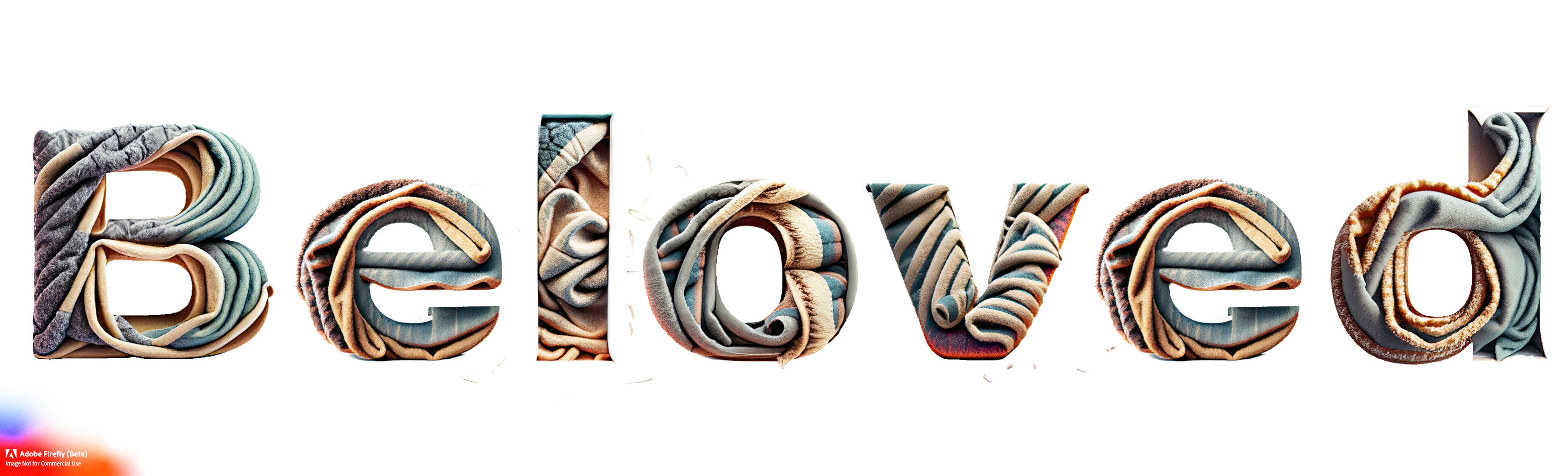 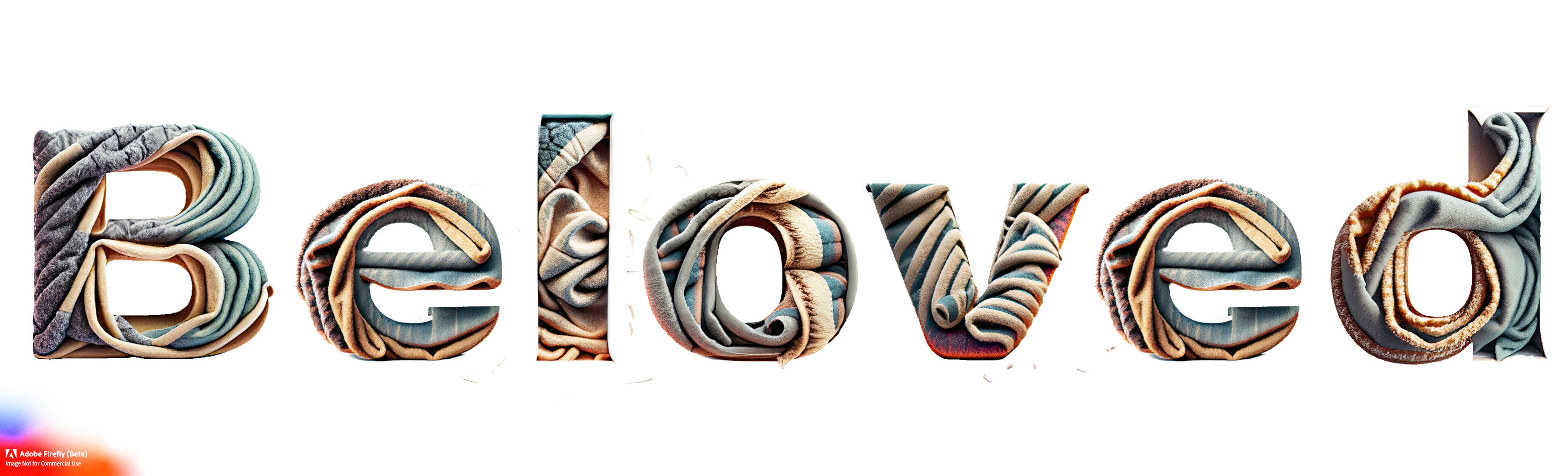 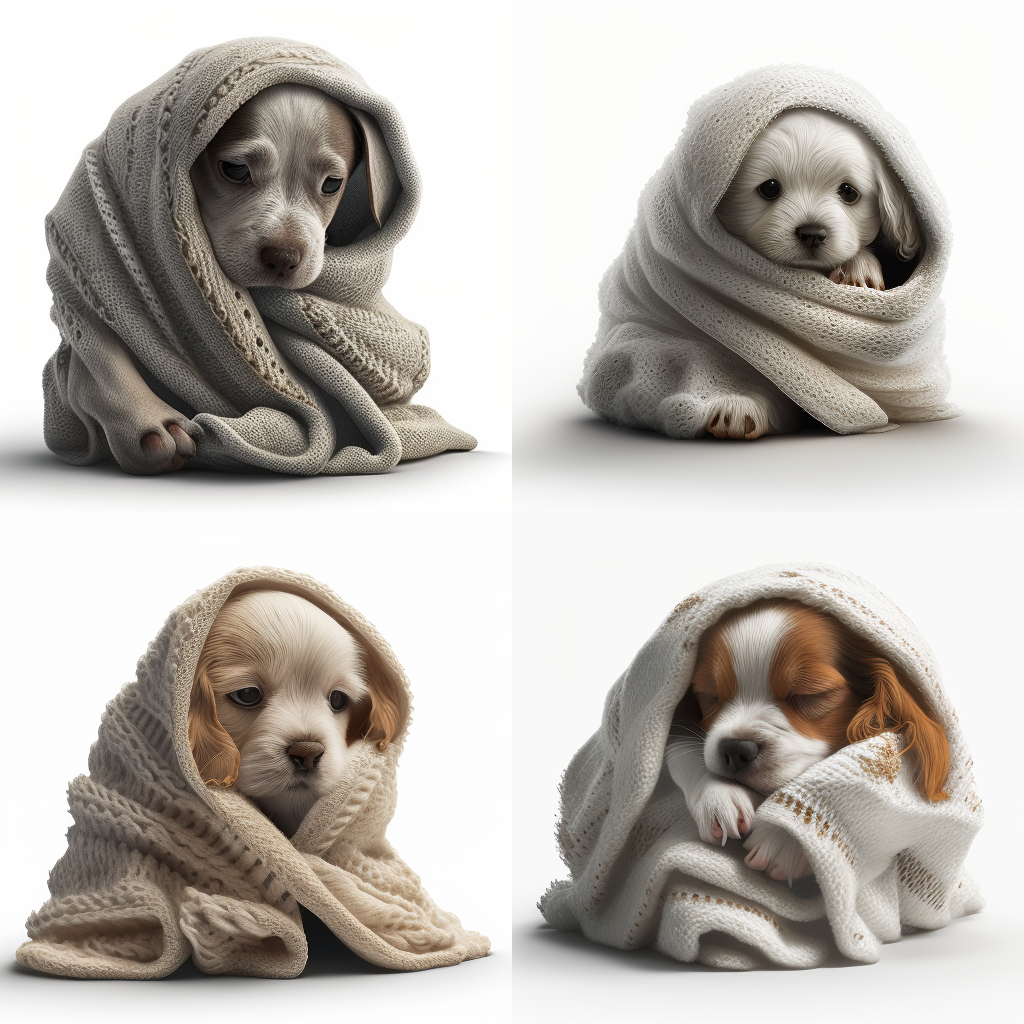 Intro
Blankets
Icebreaker
"Warm Paws, Big Hearts: Blanket the Love!"
90 Minutes
Activity
Virtual
Live
Hybrid
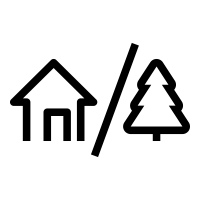 60min
90 min
Indoor
Outdoor
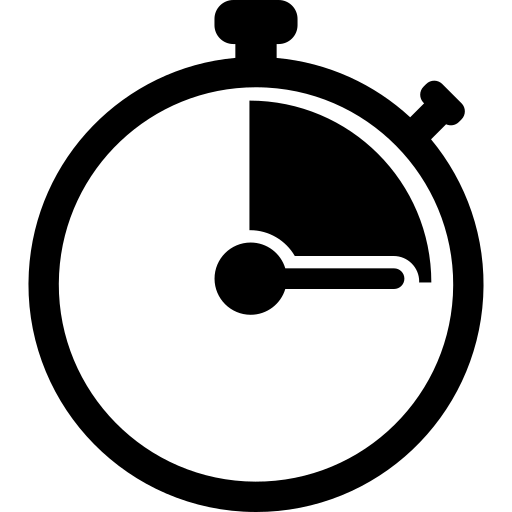 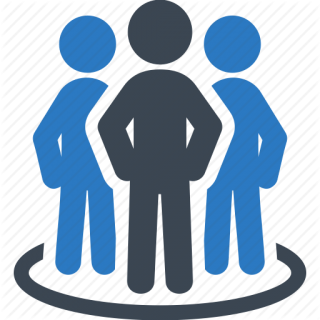 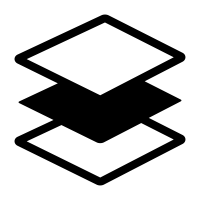 Players 10 -Unlimited
Charity Speaks
Join us for Beloved Blankets, an event dedicated to creating blankets that make a meaningful impact for pups in need! We often take blankets for granted as household essentials, but for many animals in shelters, they are a luxury they don't have. These furry friends deserve warmth, comfort, and love during their stay in a scary and unfamiliar place, instead of cold concrete floors.

Our event will provide your team with kits containing everything needed to make blankets that will be donated to a local Humane Society or animal shelter. Whether you're a seasoned blanket-maker or a novice, we'll guide you through the process, ensuring that you leave with the satisfaction of knowing you've made a difference in a shelter dog's life. Imagine the gratitude of these pups as they patiently wait for their forever homes. Let's make their tails wag with joy and show them that we care!
Group Picture
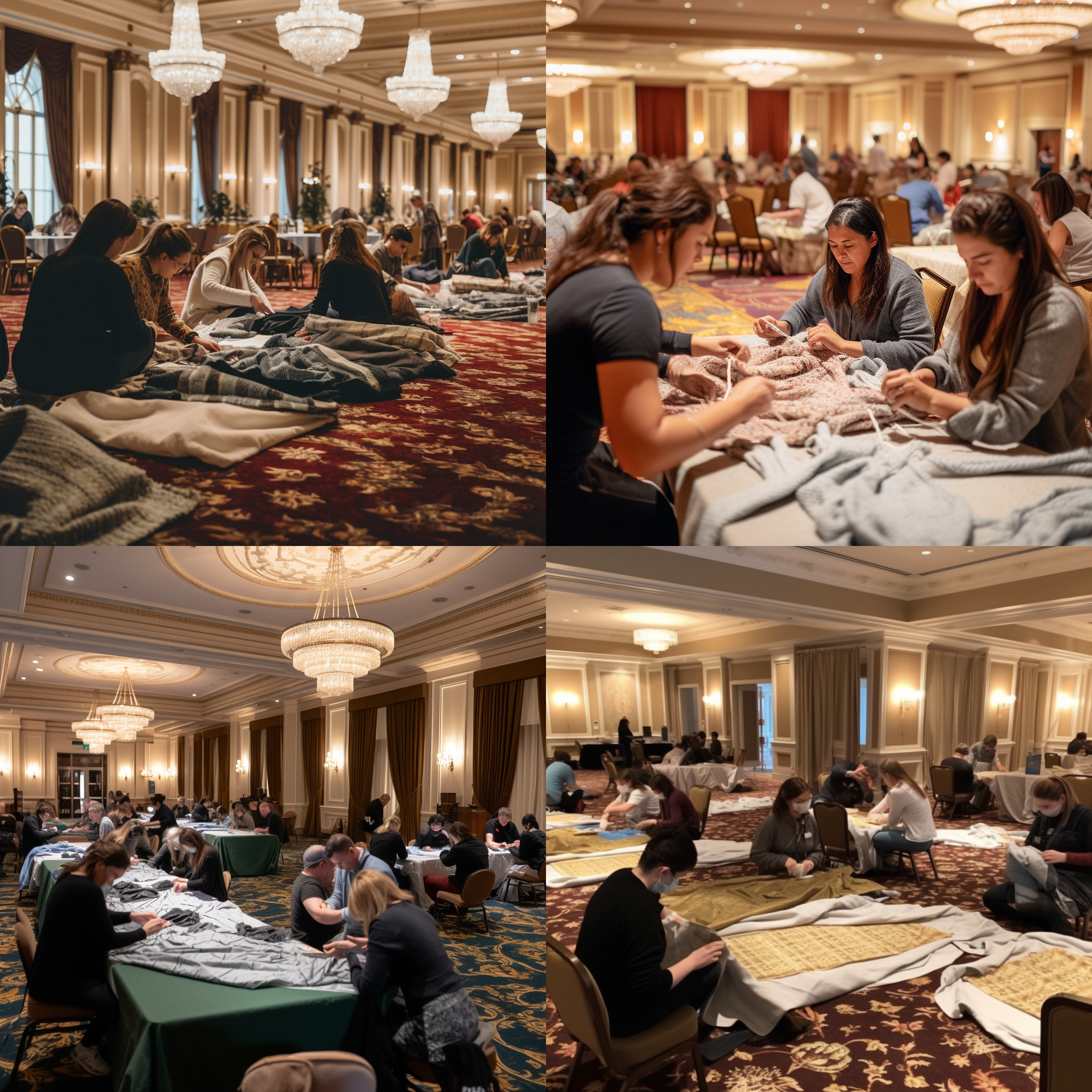 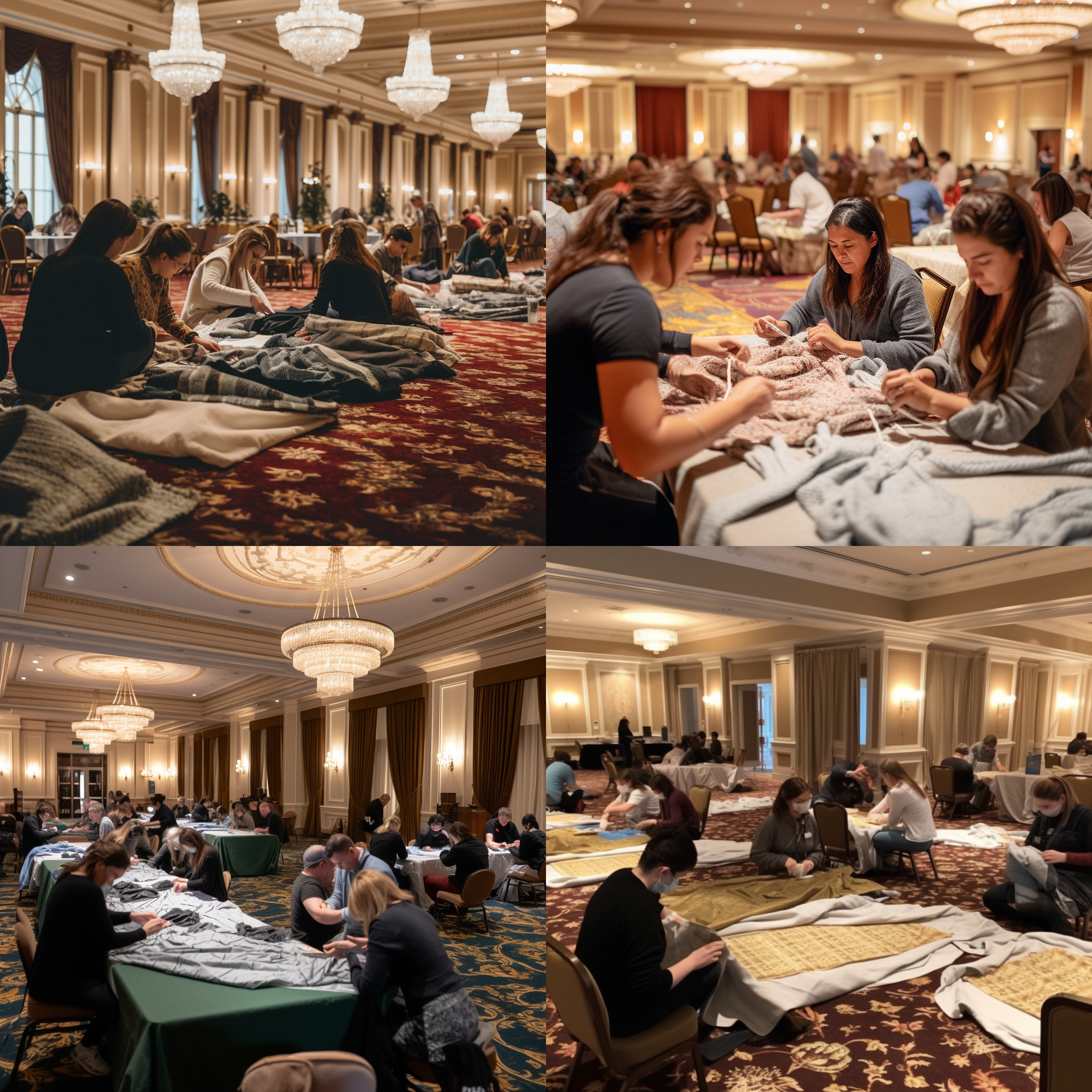 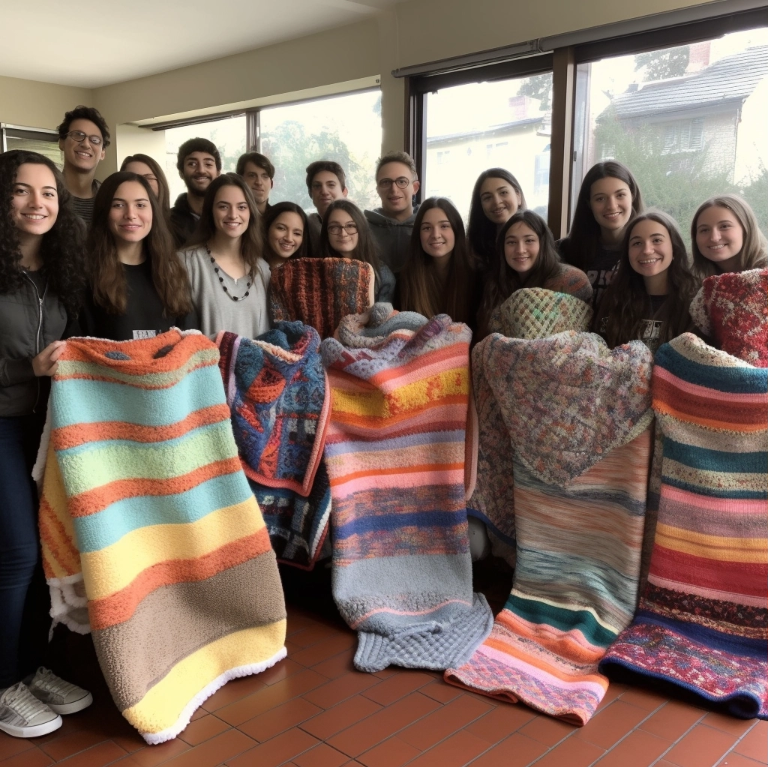 ?
?
?
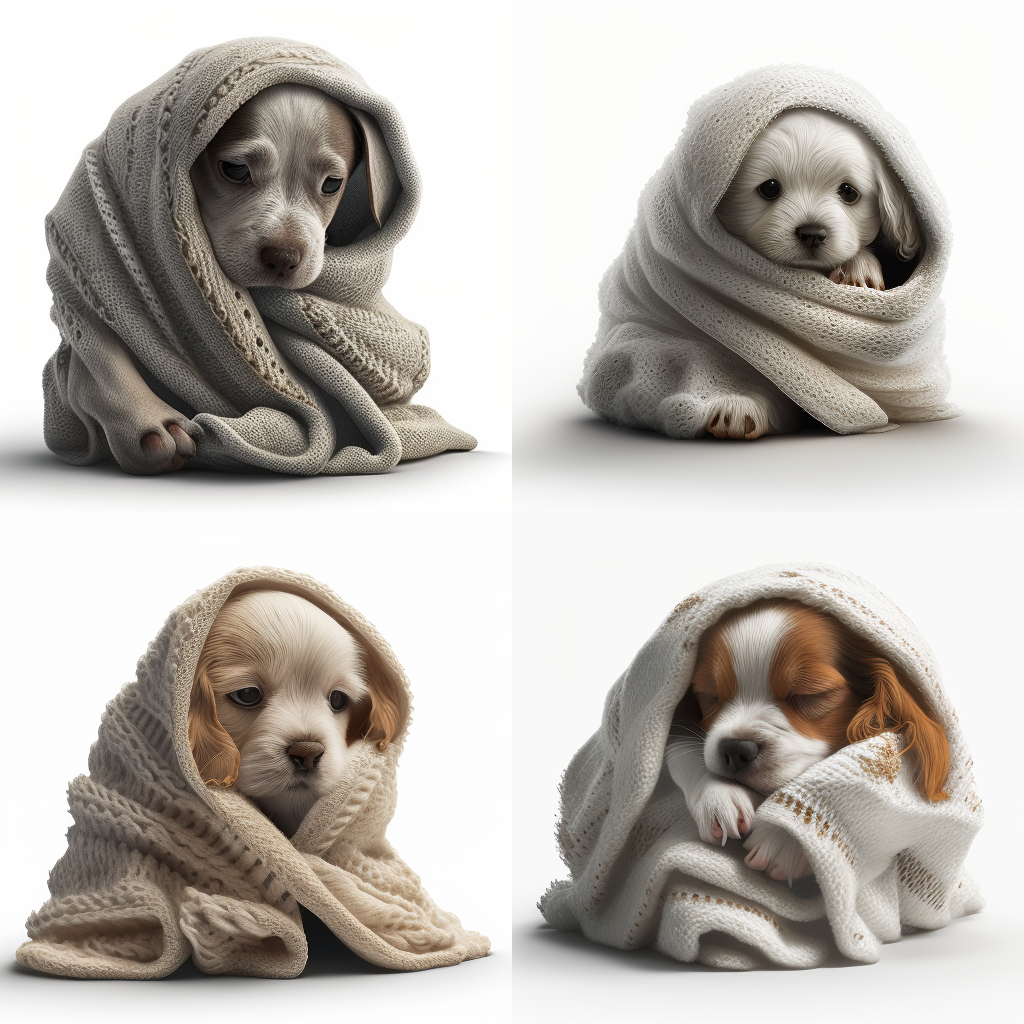